Theme: Equitable place-based health and social careMultimorbidity and socioeconomic status: the effects of healthcare utilization and patient experience
By Lucy Kaluvu
PhD Health student 
Faculty of Health, Social care and Medicine
Edge Hill university
Supervisory team
Academic supervisor 
Professor Paola Dey1
Academic supervisor/Director of Studies 
Dr Greg Irving1
Academic supervisor 
Mohammed Moinuddin1

1Faculty of Health, Social Care and Medicine
Edge Hill University, Ormskirk, L39 4QP, UK
What is multimorbidity and why is it important?
It is the coexistence of two or more chronic conditions within an individual

More than two thirds of individuals in the UK aged >65 years have two or more chronic conditions

More young people aged <45 years living in socioeconomically deprived areas are developing multimorbidity

High morbidity and mortality rates, increased frailty, reduced quality of life

Increase in the utilization of primary, secondary and social care services
Goal of the PhD project
Illustrate the multimorbidity profile in the North West of England and how socioeconomic status and deprivation impact on health service utilization and patient experience
Collaborations within the PhD project
Secondary data analysis
Qualitative study
St Helens Clinical Commissioning Group (CCG)

Shared care record dataset-Unique dataset with both health and social care data
Disadvantaged persons living in the St Helens borough
Supporting institutions
St Helens borough
The St Helens and Knowleys NHS Trust
Thank you for your attentionLet’s stay in touch
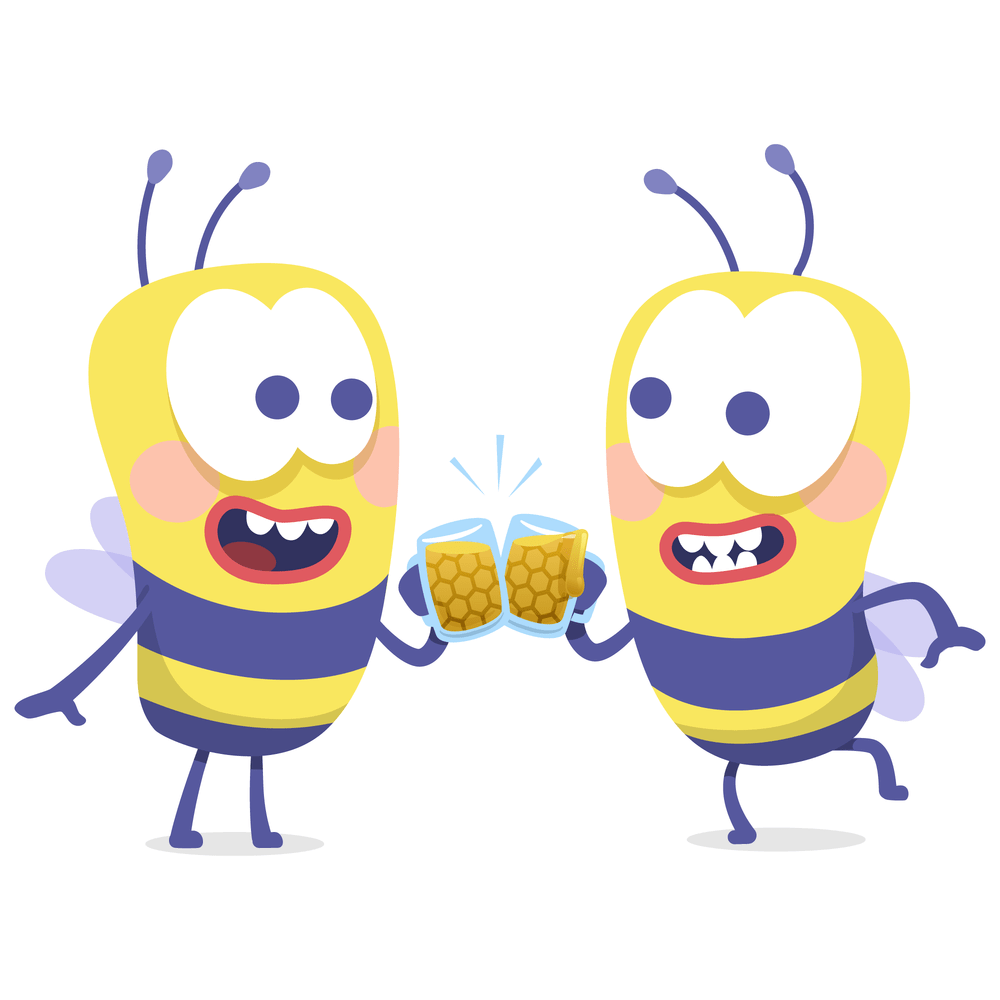 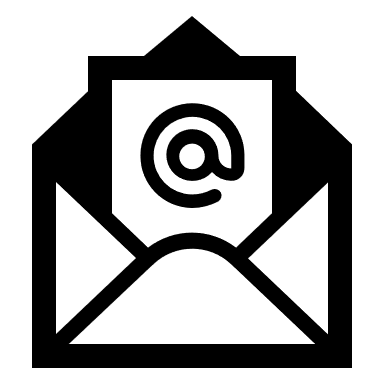 @Lkaluvu
kaluvu.lucy14@gmail.com